Am meisten hat sich der Corona-Virus an Schach ausgewirkt. Ich habe letztes Jahr aktiv an vielen Turnieren teilgenommen. Doch als der Lockdown kam, waren viele Turniere verschoben oder sogar abgesagt. Die Turniere die stattfanden waren online, und online zu spielen ist viel anders als lebend. Grosse und wichtige Turniere wie Schweitzer Meisterschaft oder Aargauer Meisterschaft fanden im Internet nicht statt, wegen dem Computer den man zur Hilfe benutzen könnte. Im September fand das erste lebendige Turnier statt. Es war sehr toll wieder die Figuren bewegen zu können. Doch die Maske hat immer abgelegt und ich musste viel mehr als früher an die frische Luft rausgehen. Vor allem war es unangenehm an langen Partien die bis zu 5 Stunden dauerten. Einen Monat später begann endlich die Aargauer Schnellschachmeisterschaft. Da war es viel besser den die Partien gingen nicht länger als 27 Minuten. Auch in den Ferien kann man nicht so viel reisen. Man muss immer den Test machen und in viele Länder kommt man einfach nicht rein. Die einzige positive Seite dieser Situation ist nachzudenken was eigentlich alles so passiert.
Click to add text
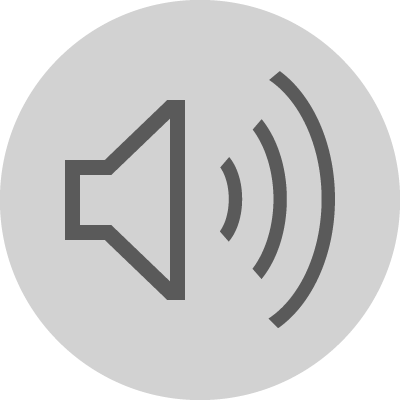